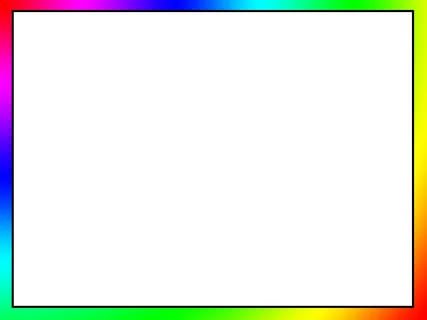 Презентация к НОД «Путешествие в страну Здоровейка»
Выполнила воспитатель 
Фоминых Екатерина Сергеевна
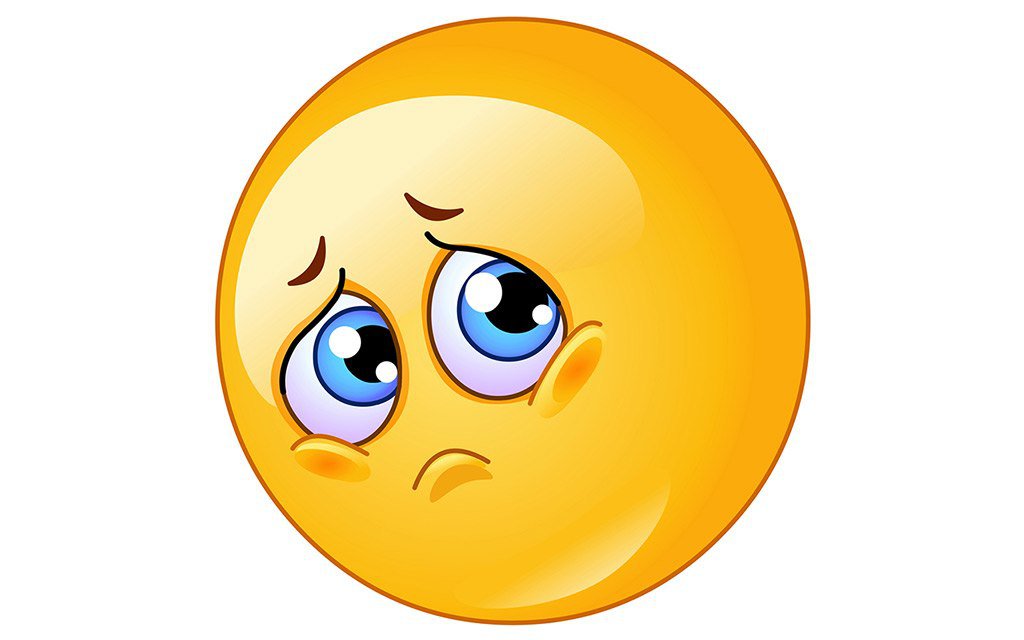 Правила гигиены
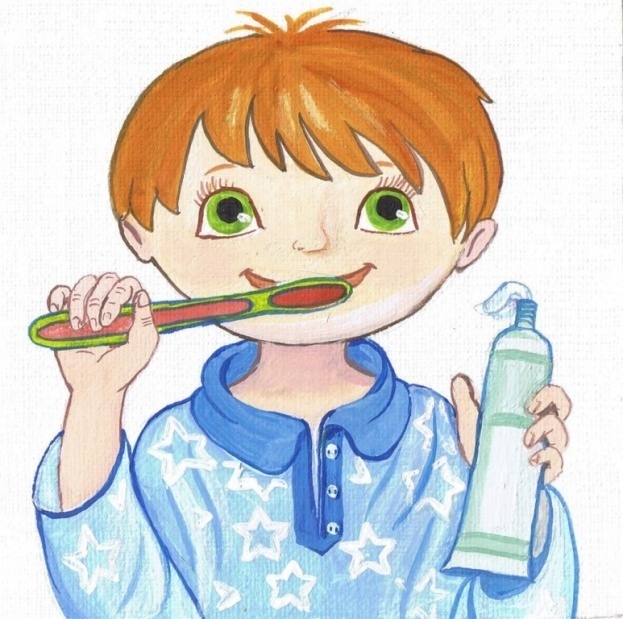 Правила гигиены
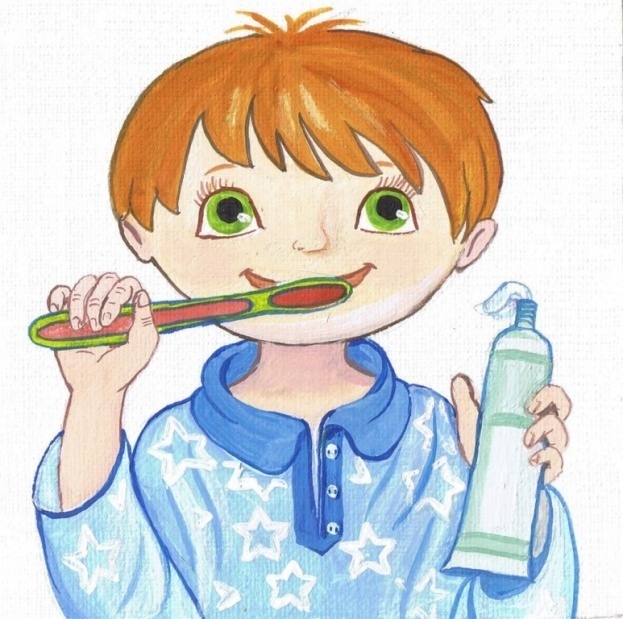 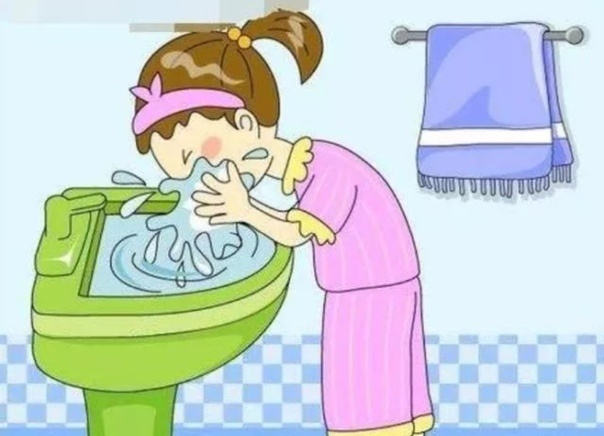 Правила гигиены
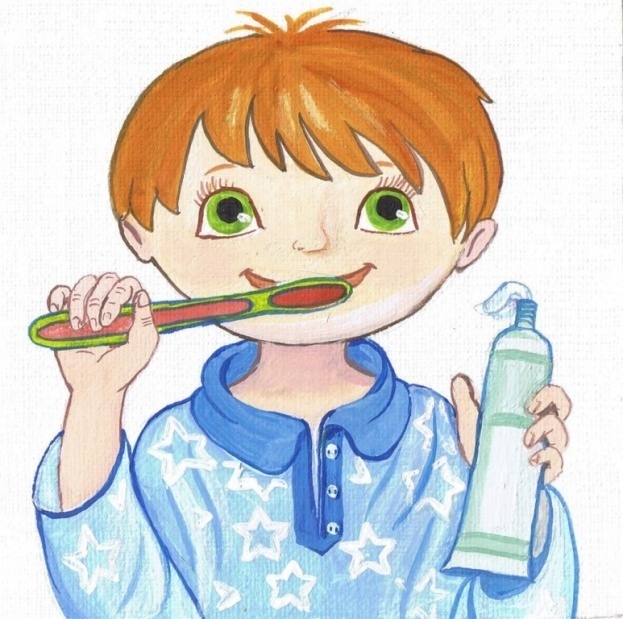 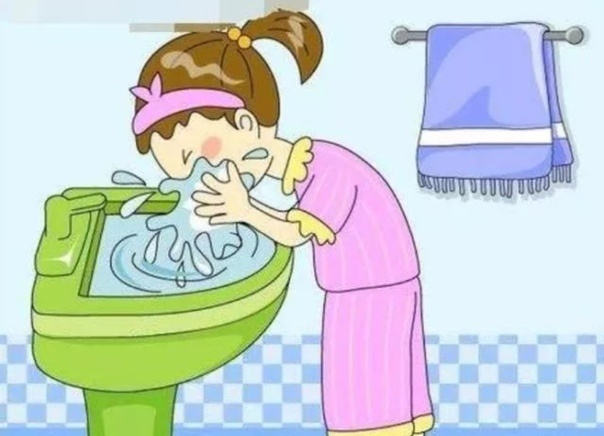 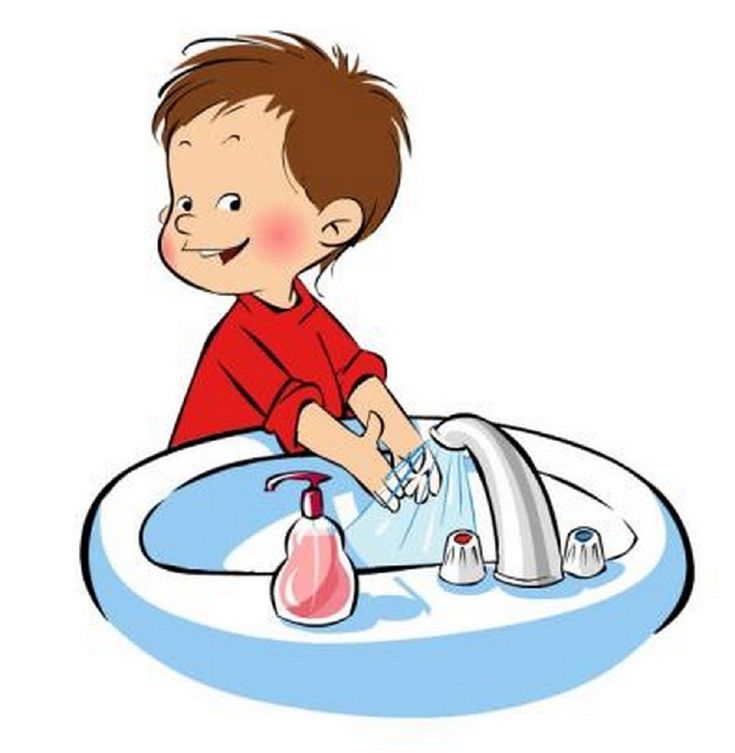 Правила гигиены
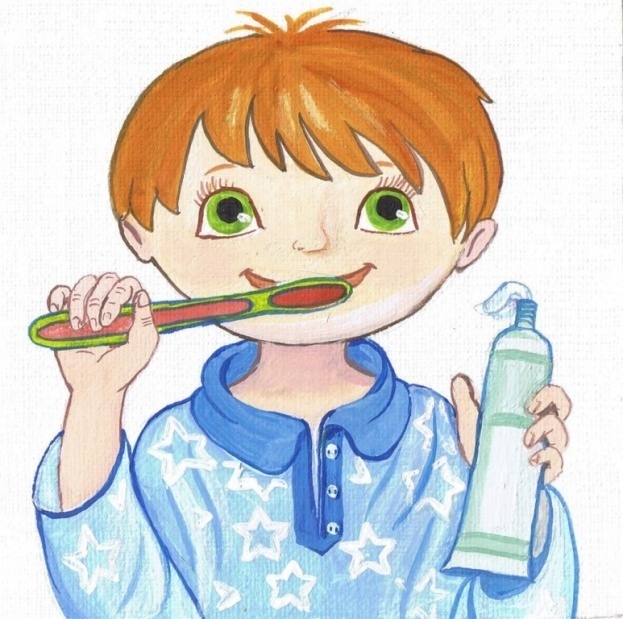 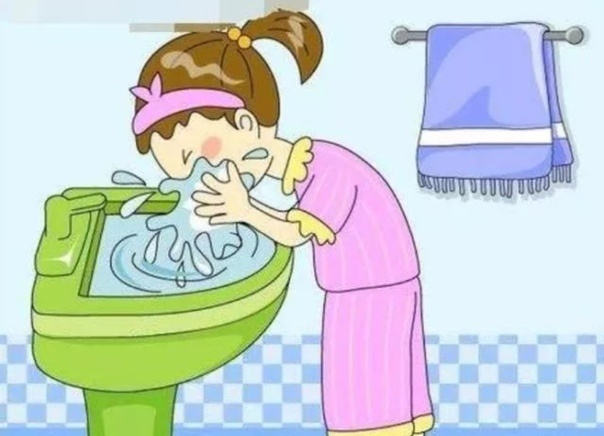 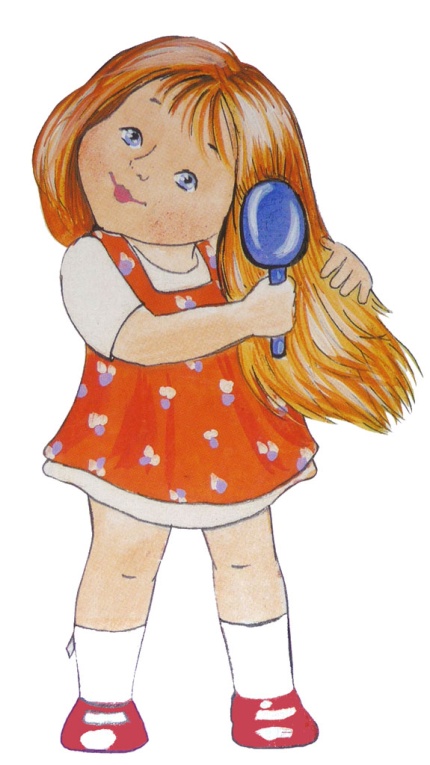 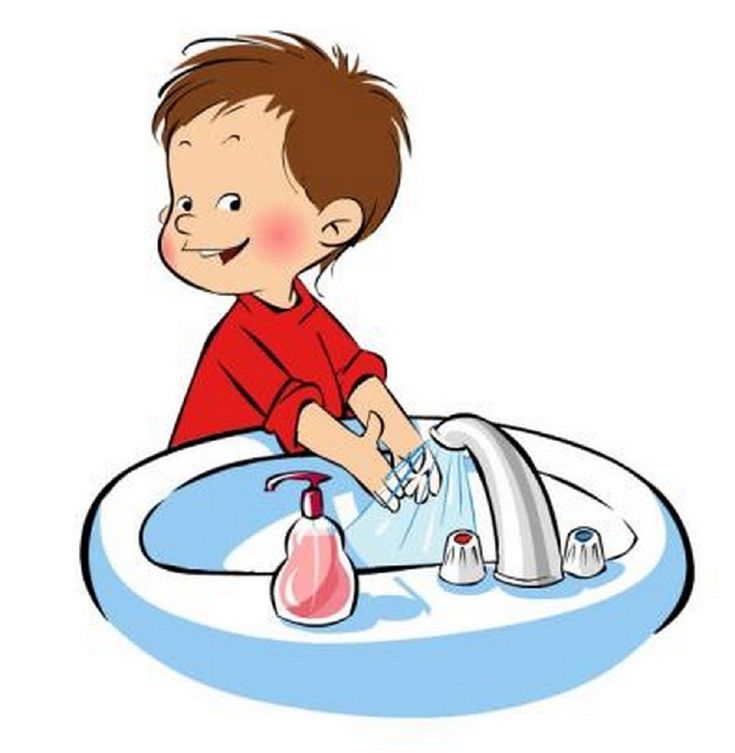 Правила гигиены
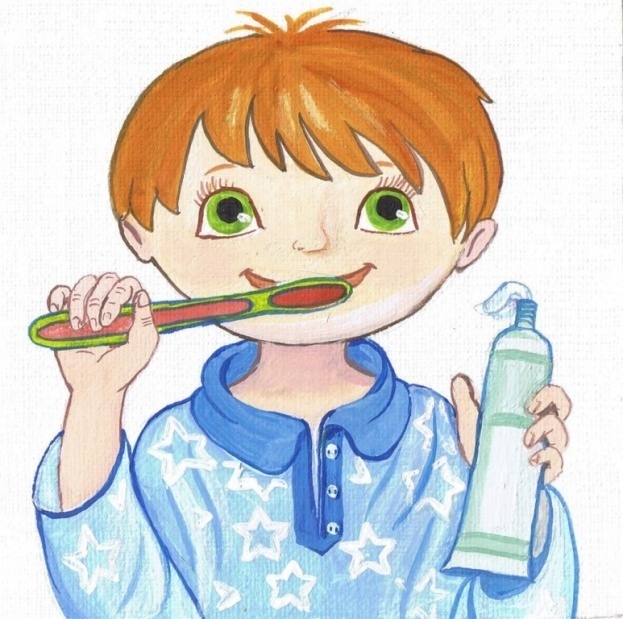 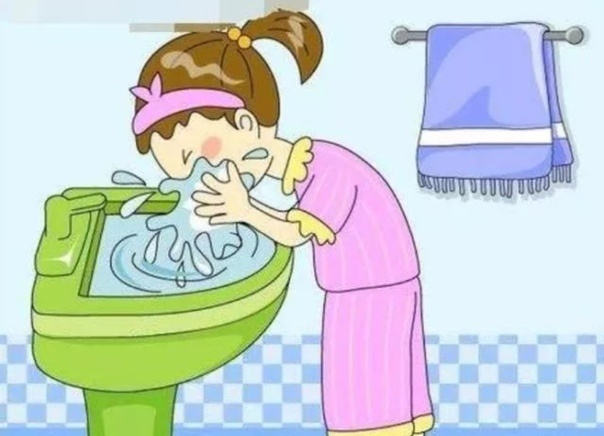 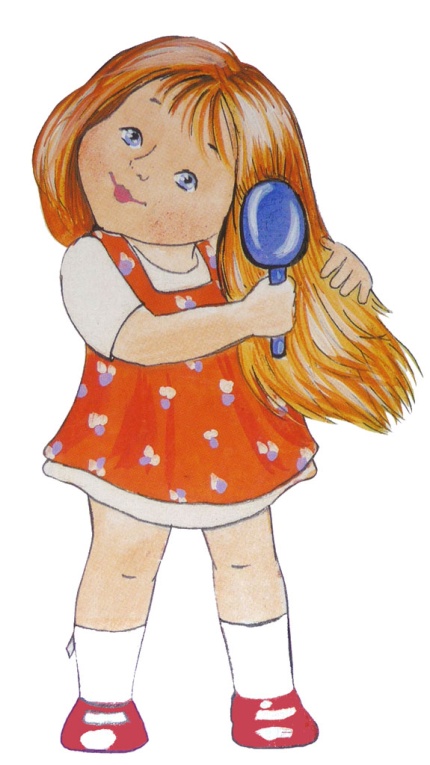 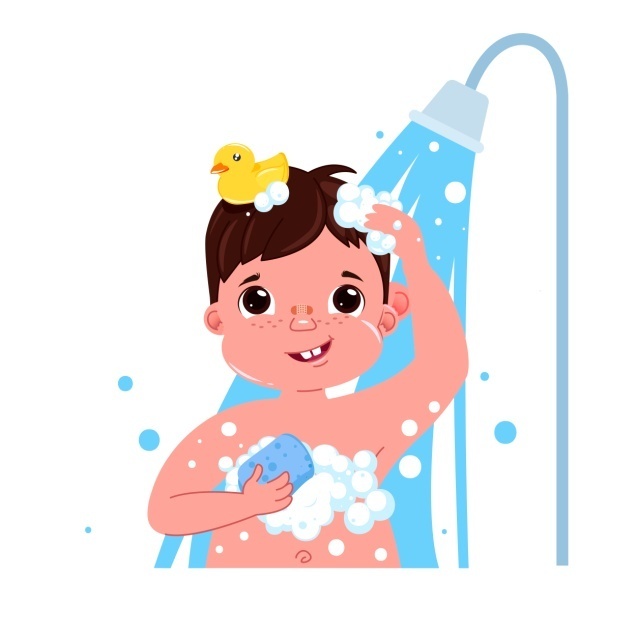 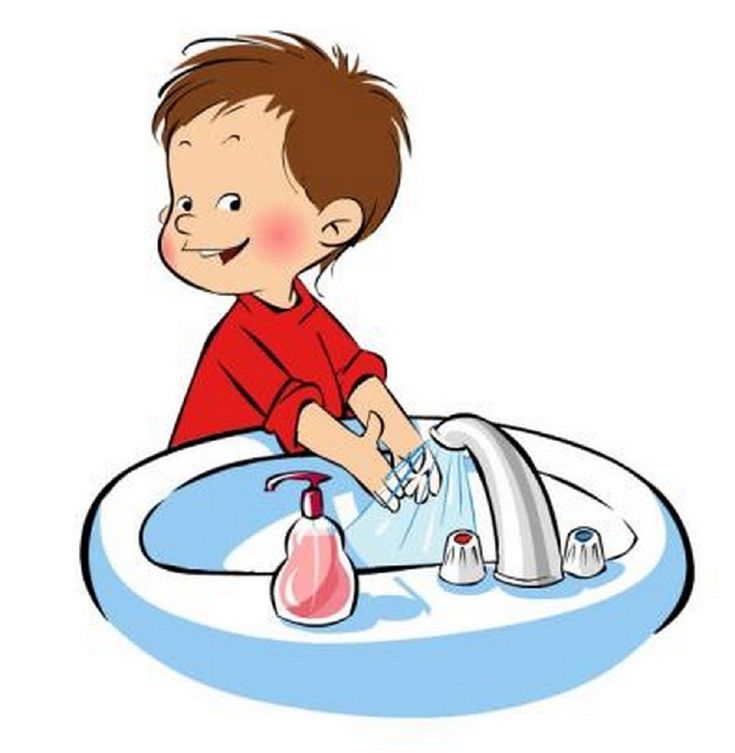 Правила гигиены
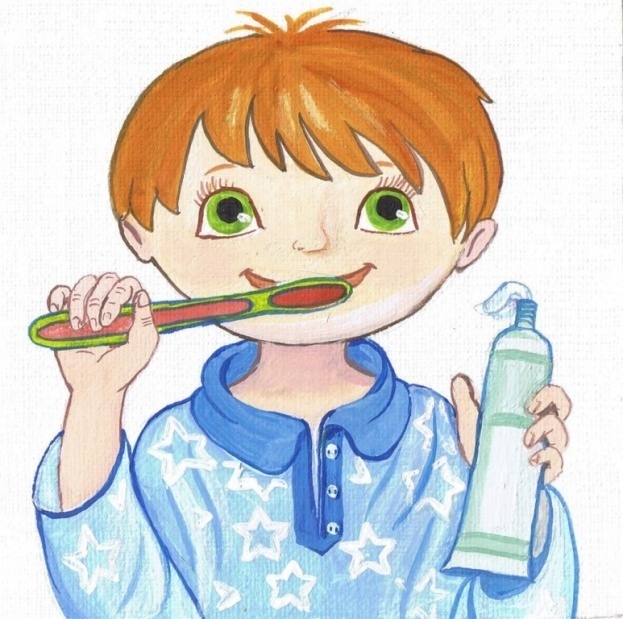 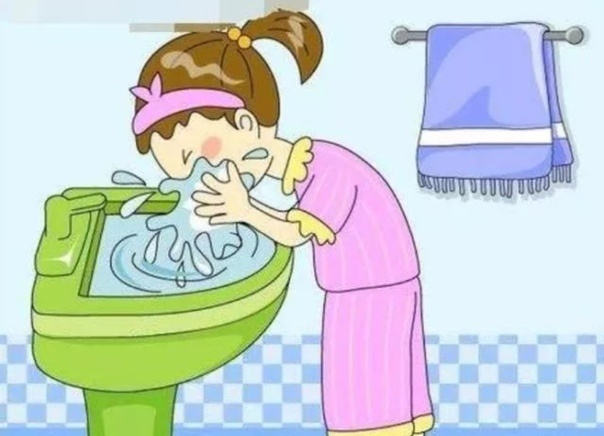 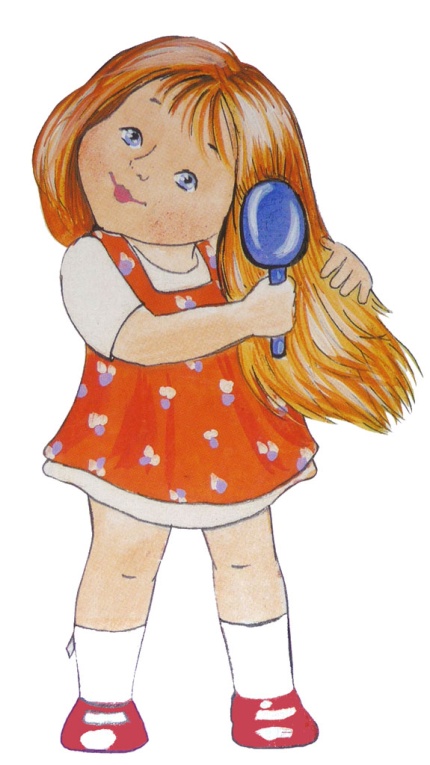 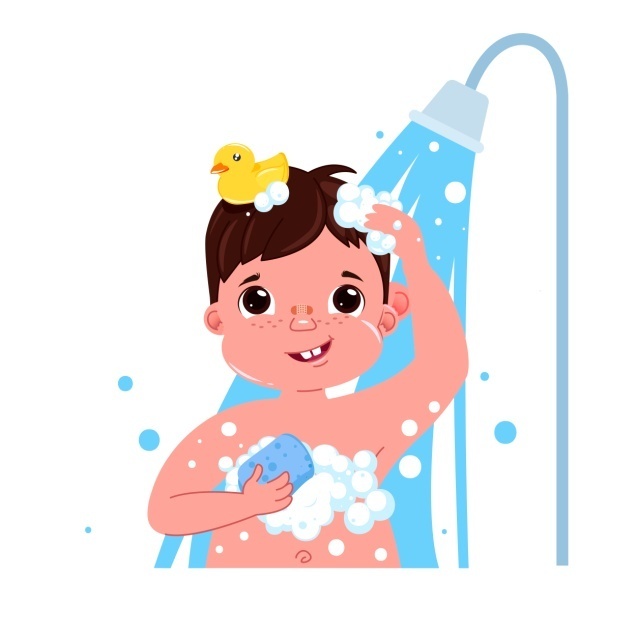 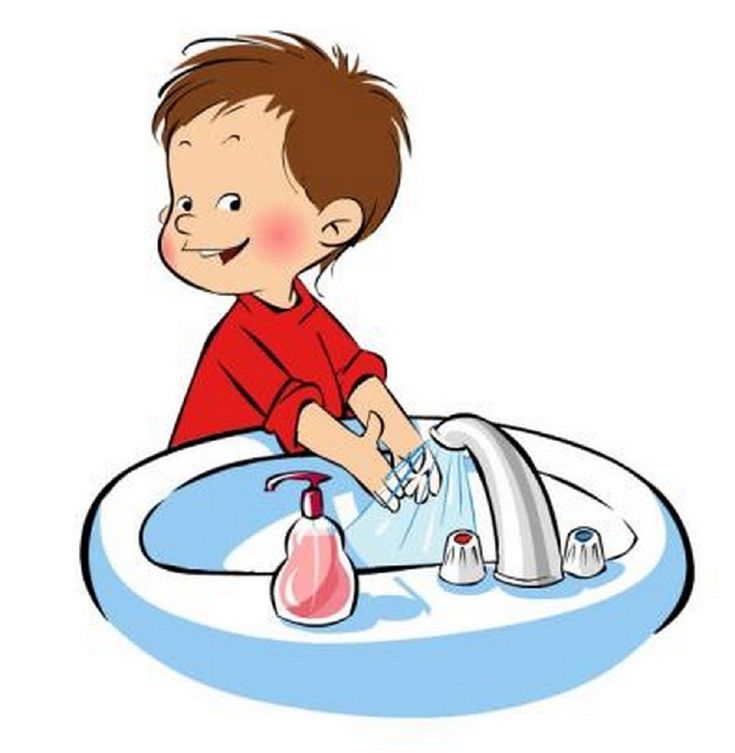 Правила гигиены
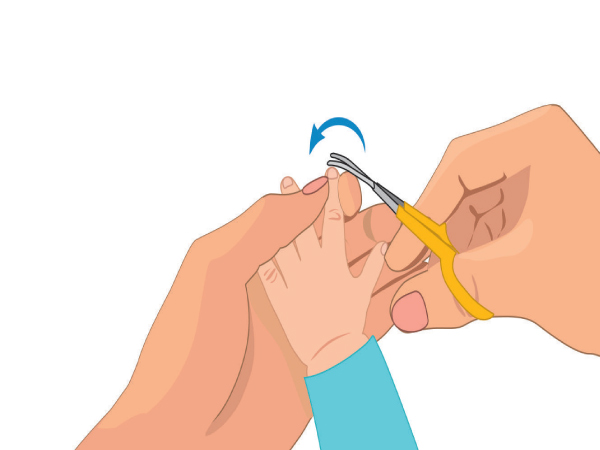 Правила гигиены
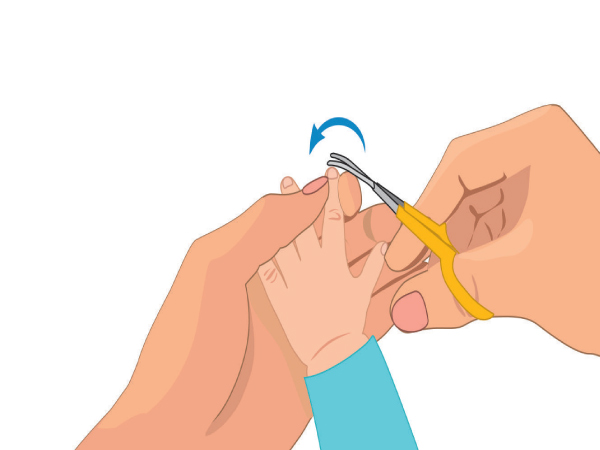 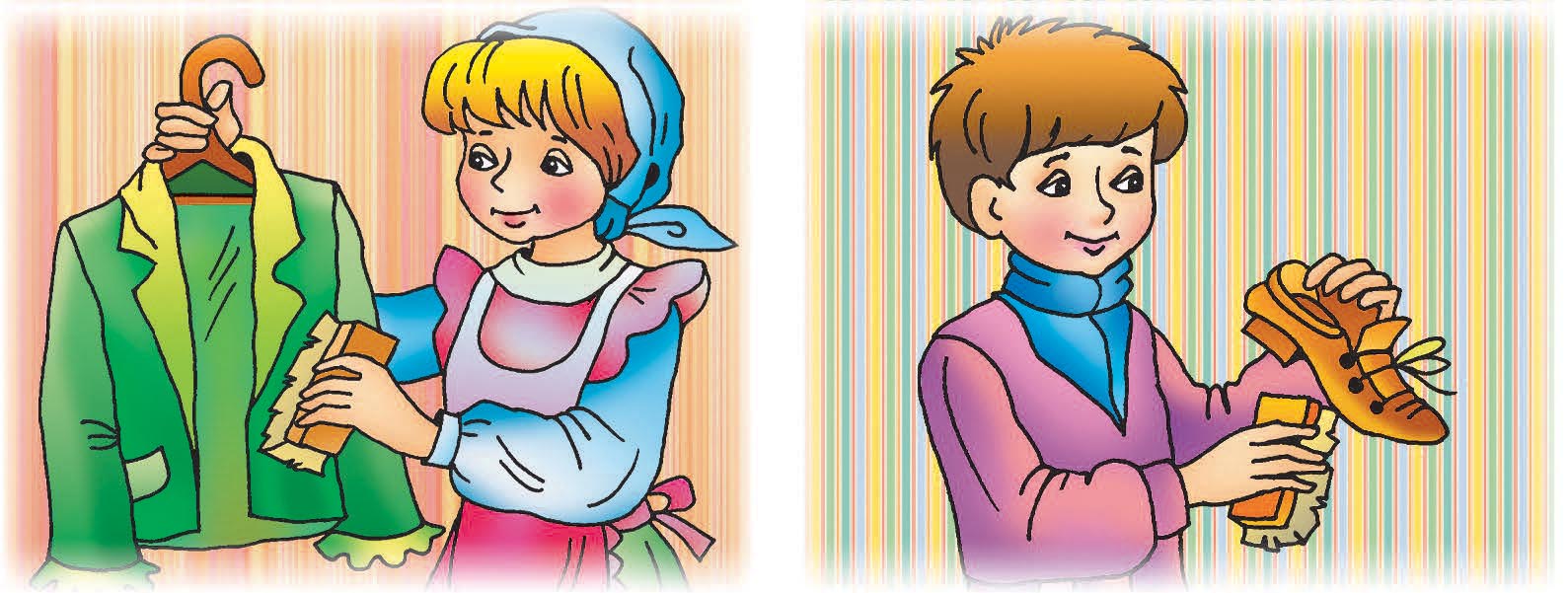 Правила гигиены
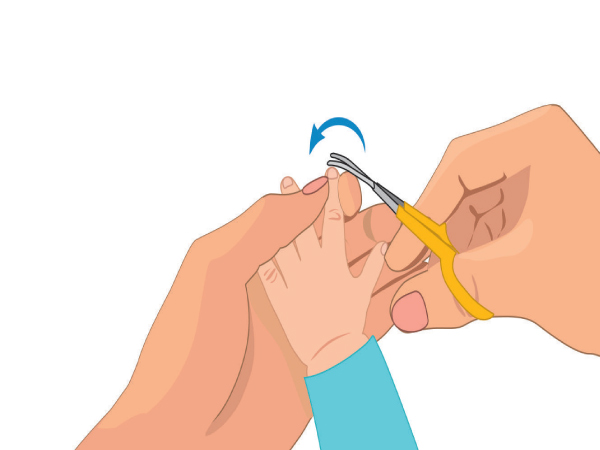 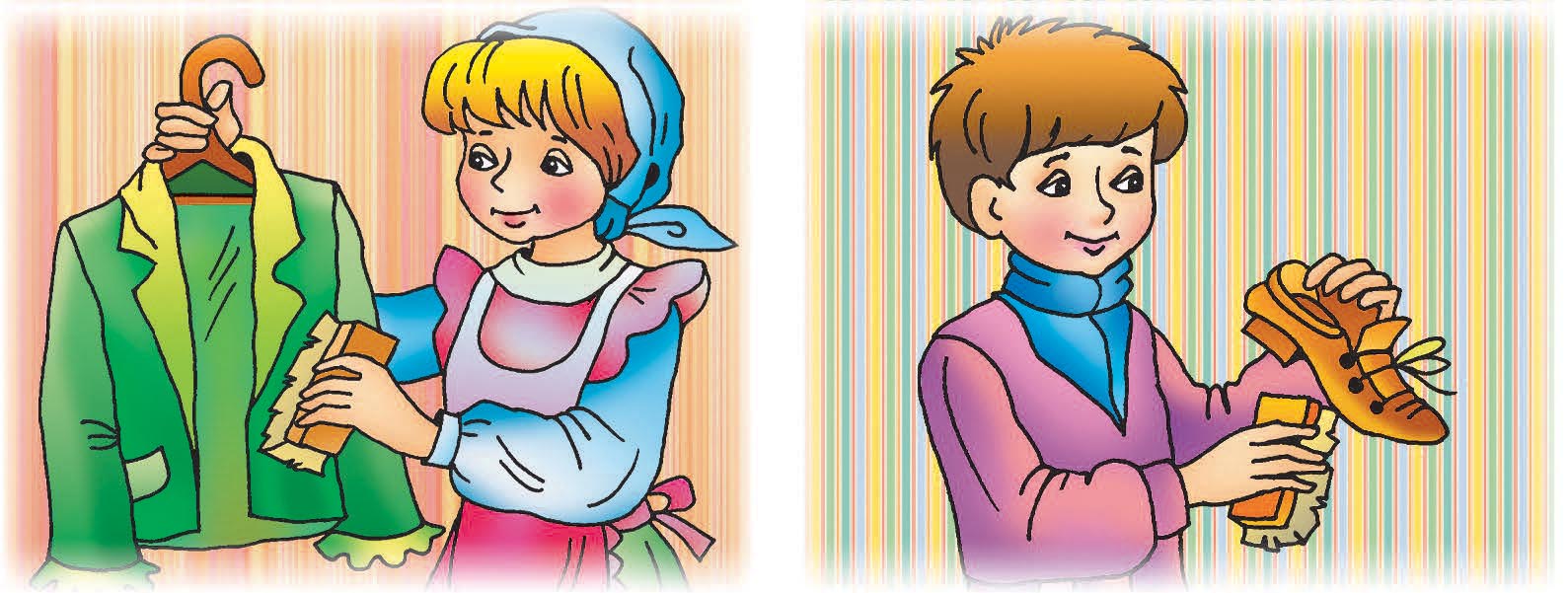 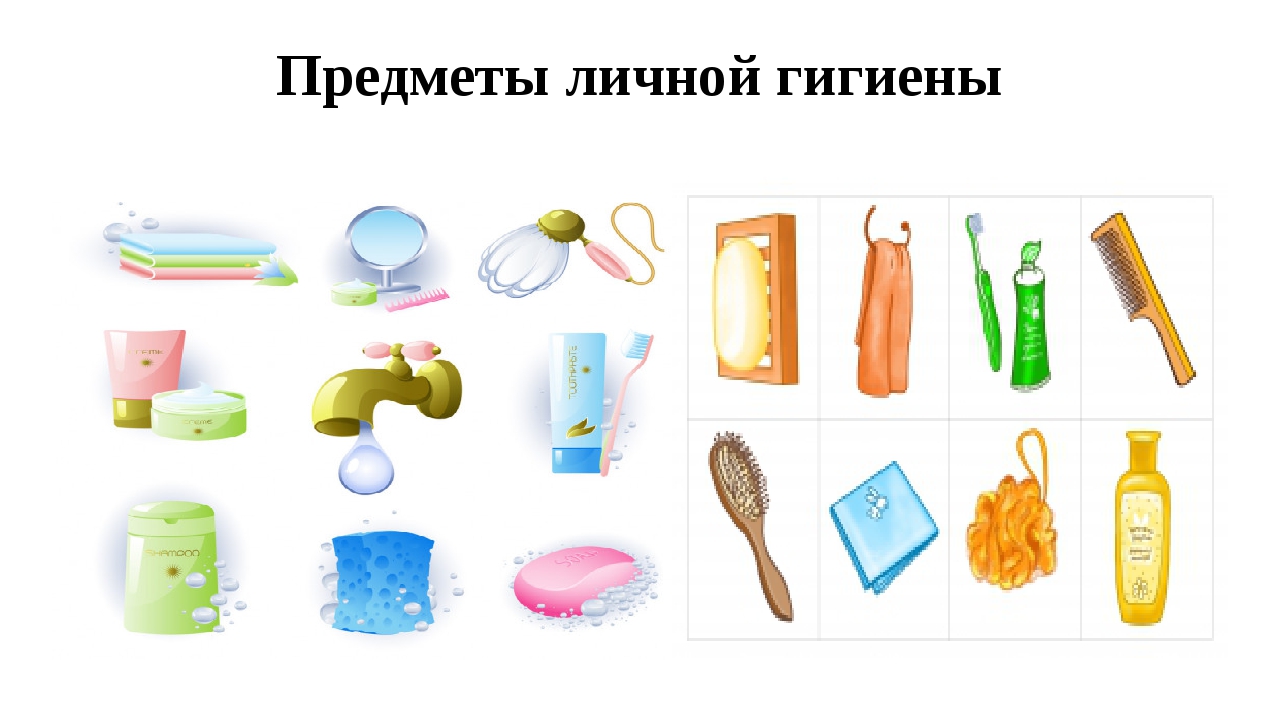 Правила гигиены
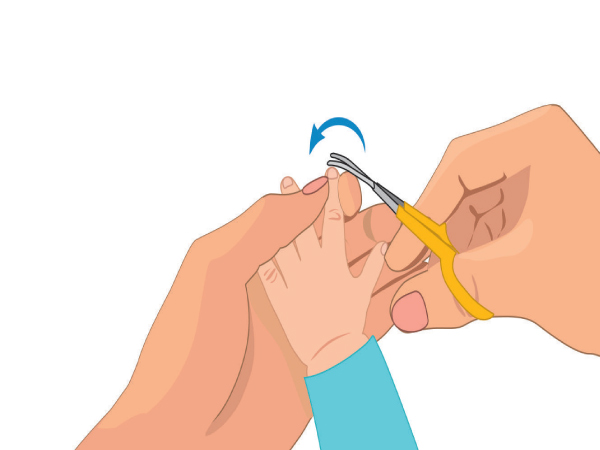 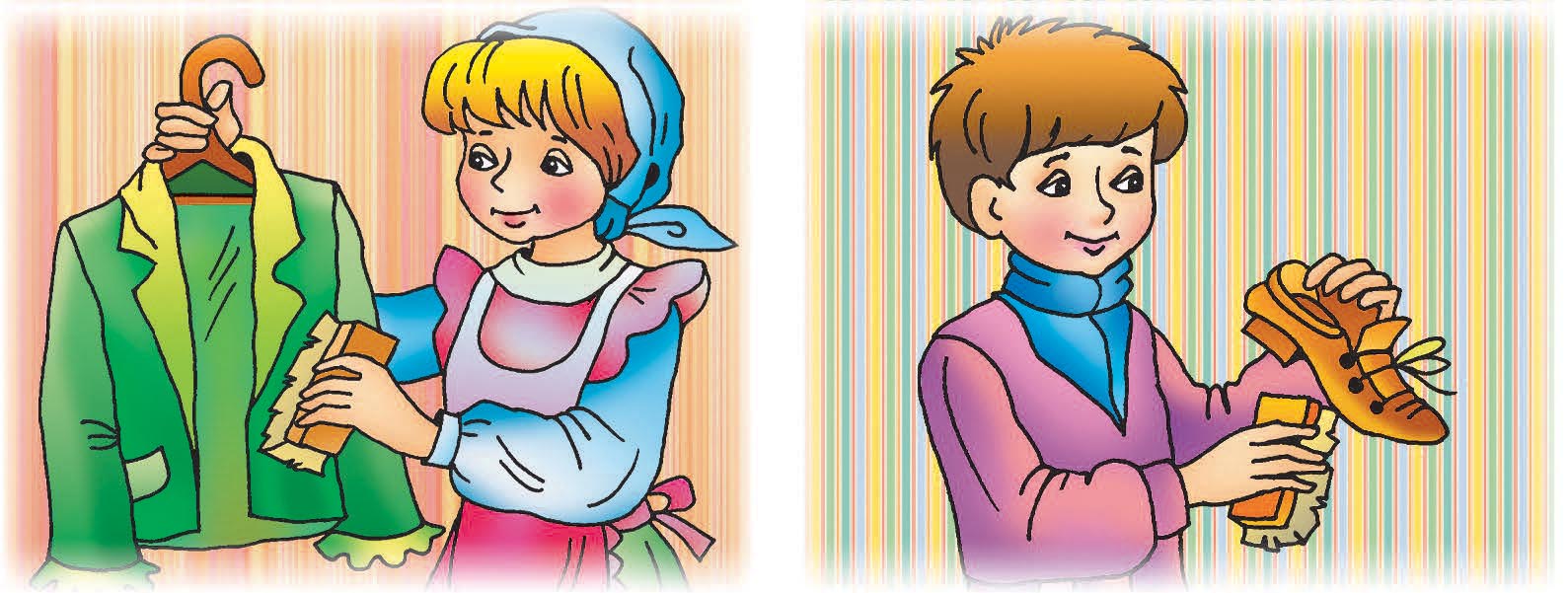 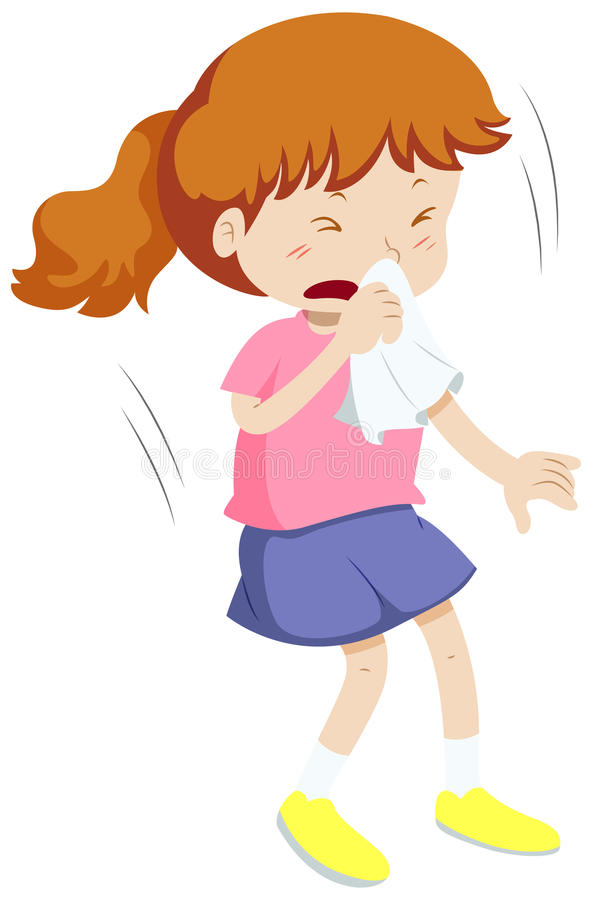 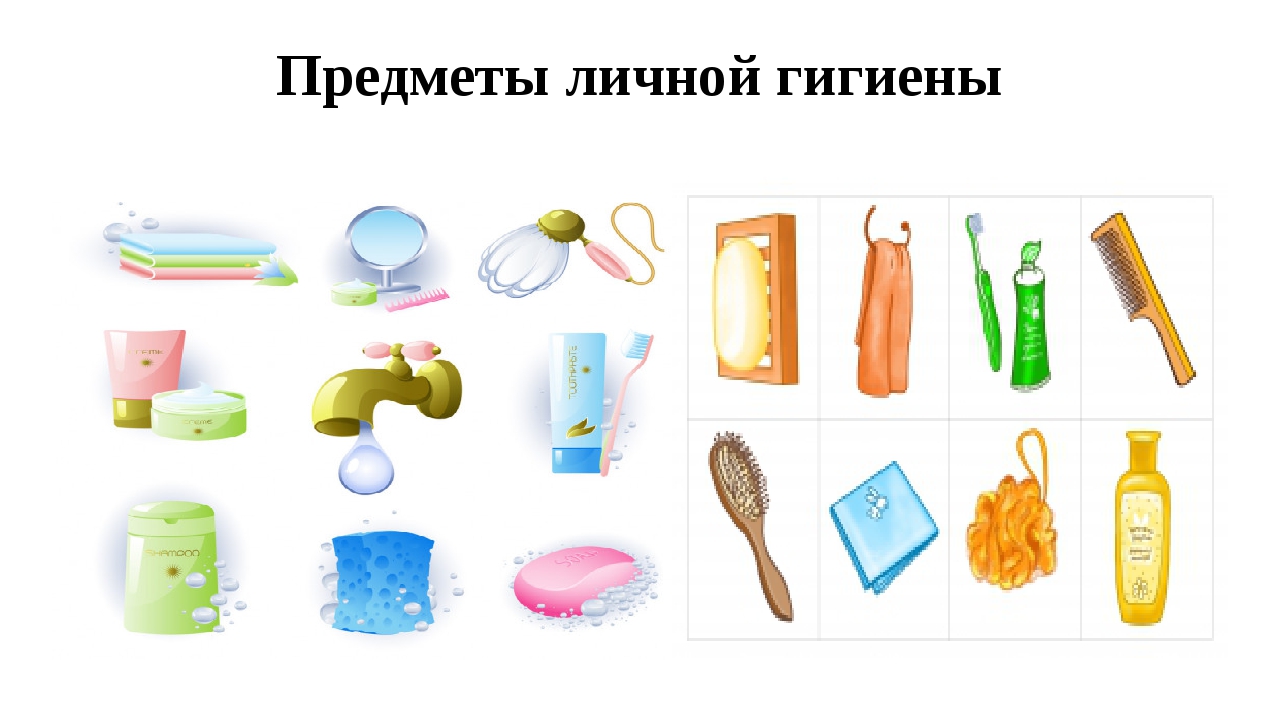 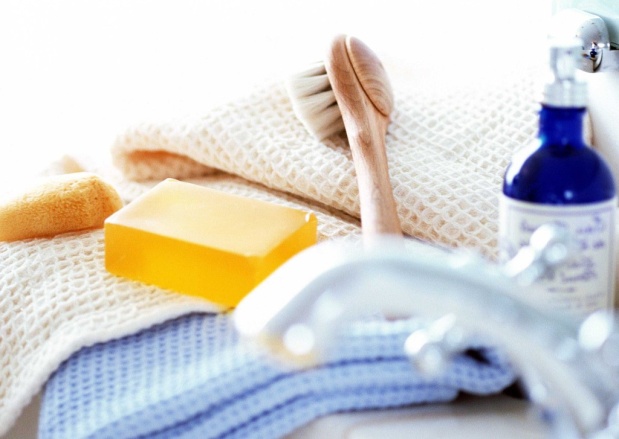 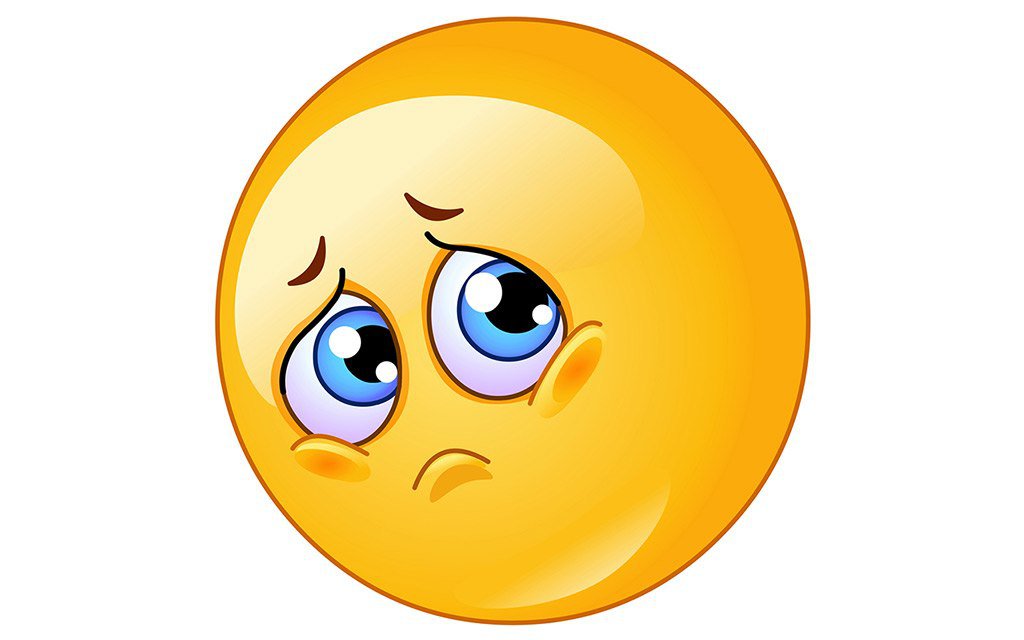 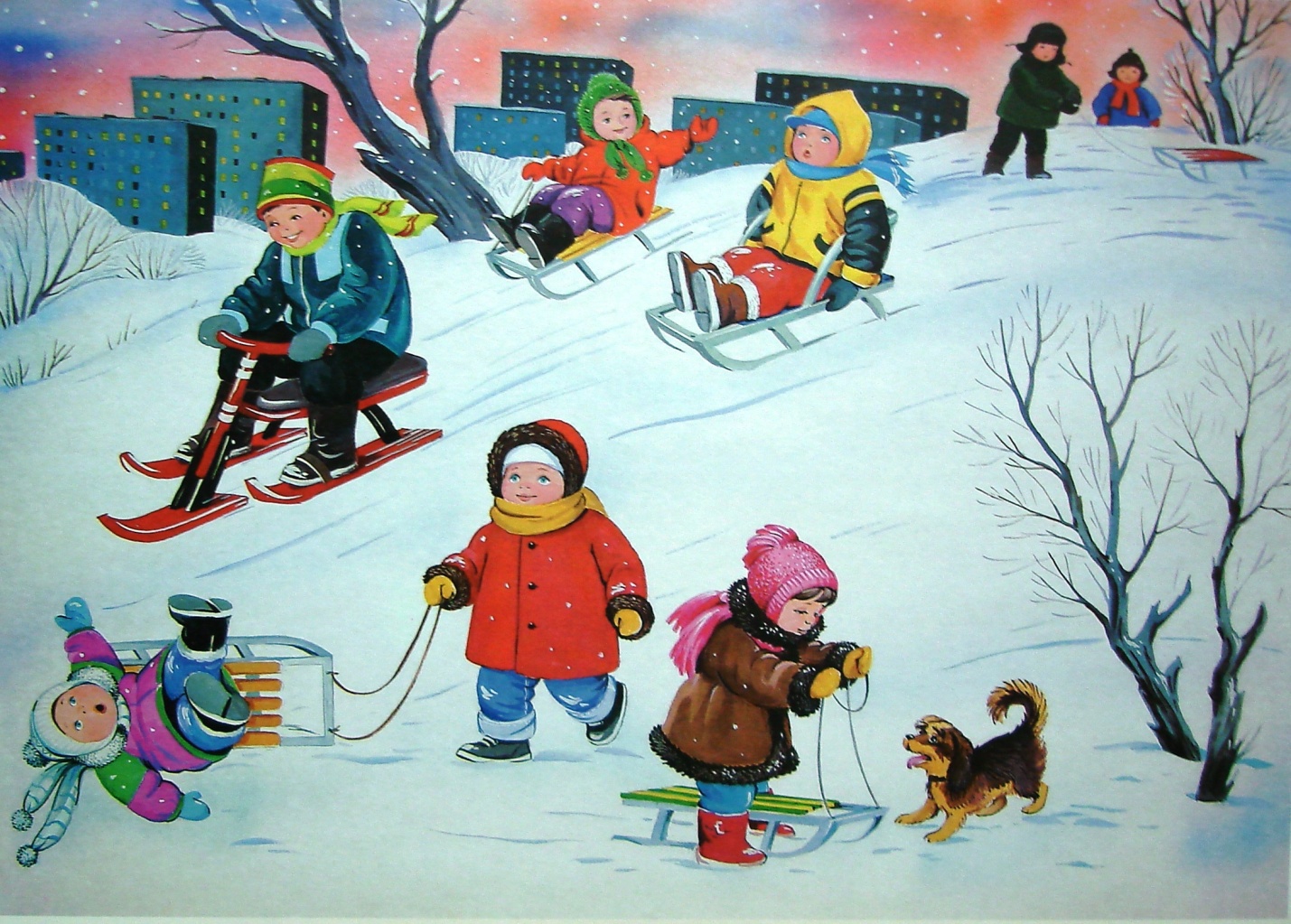 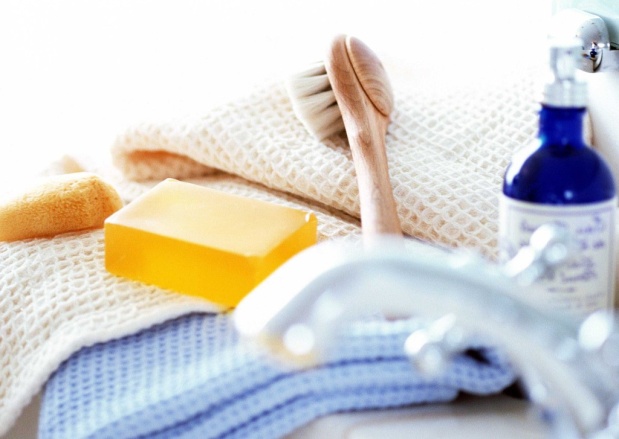 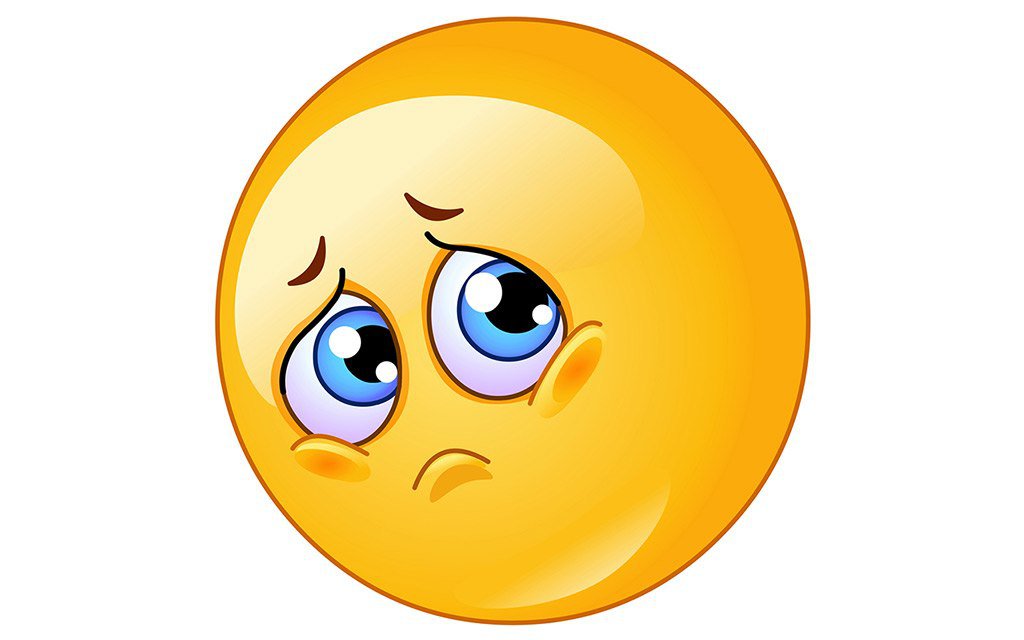 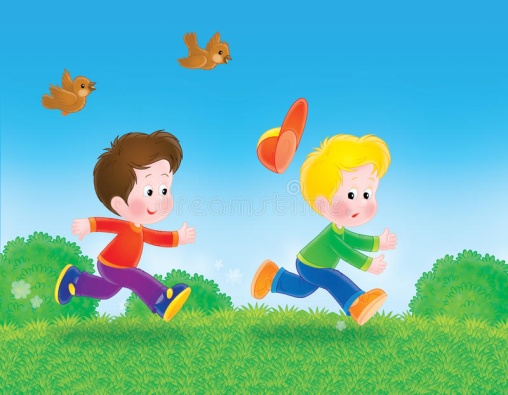 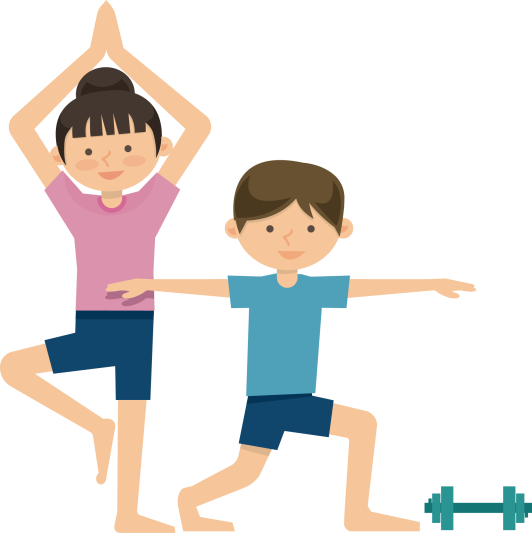 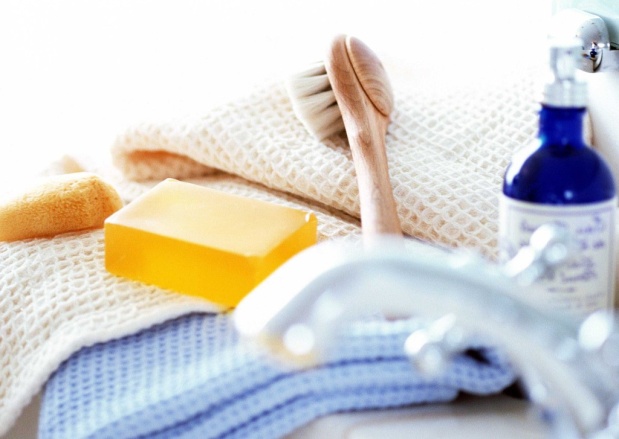 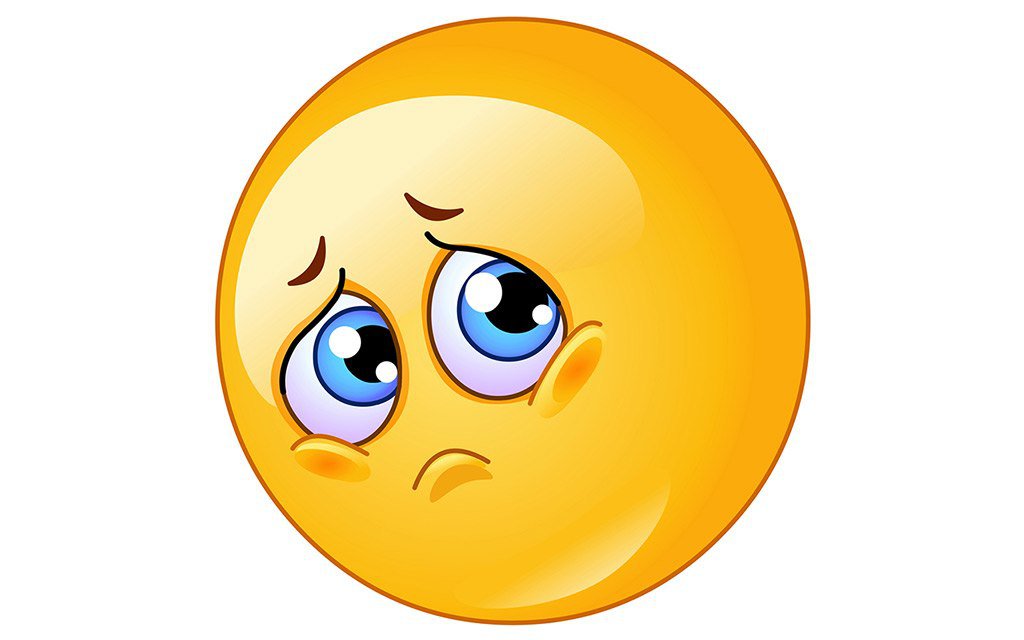 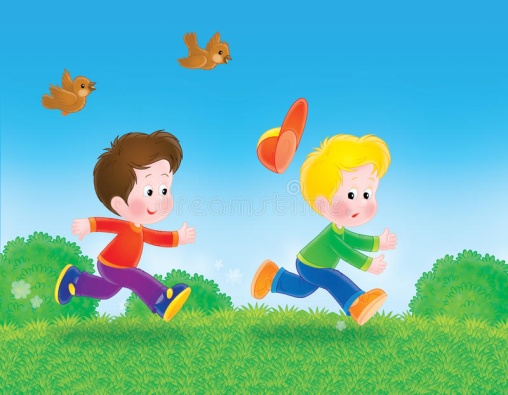 Полезные продукты
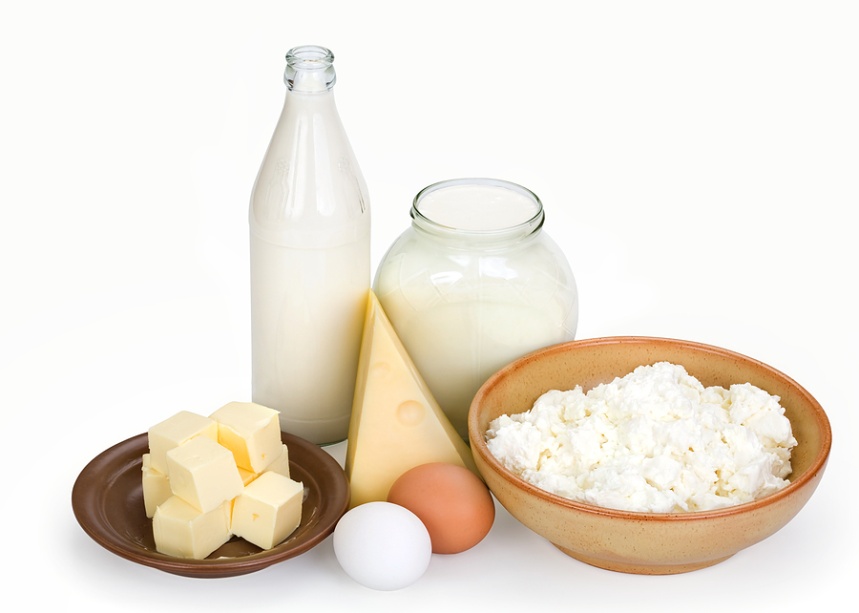 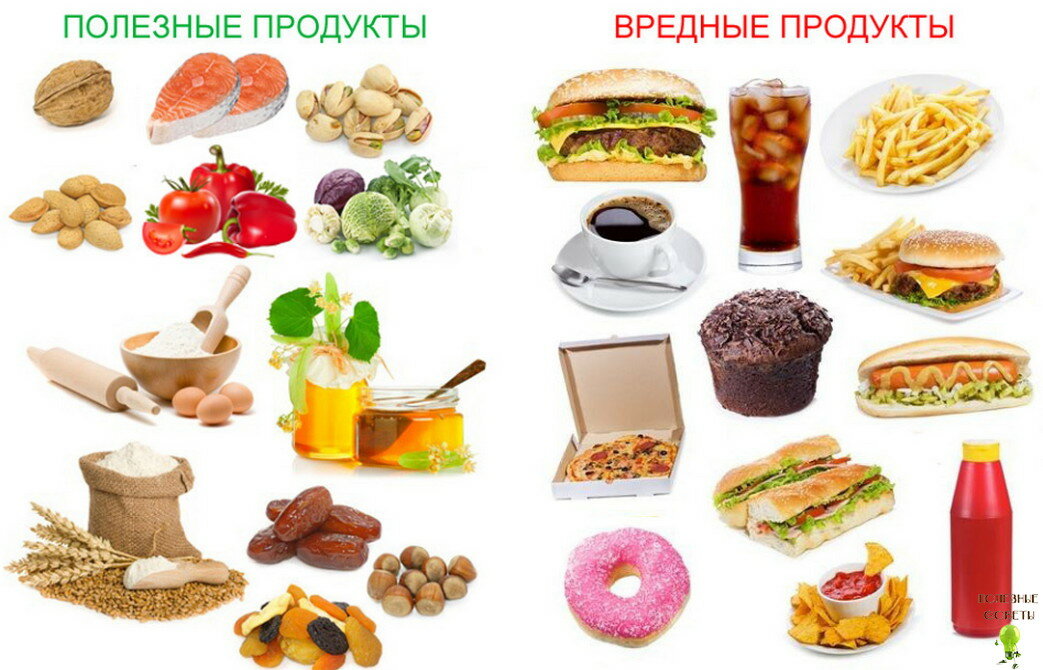 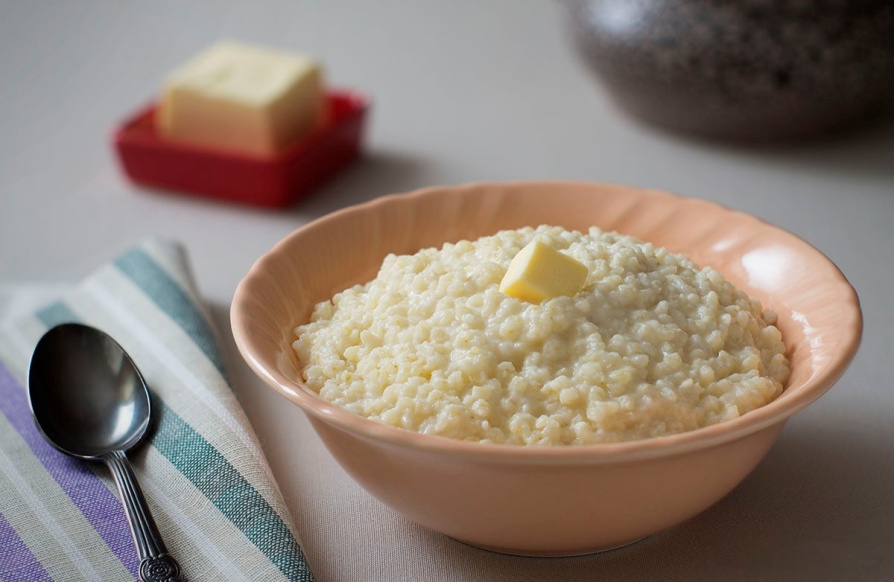 Полезные продукты
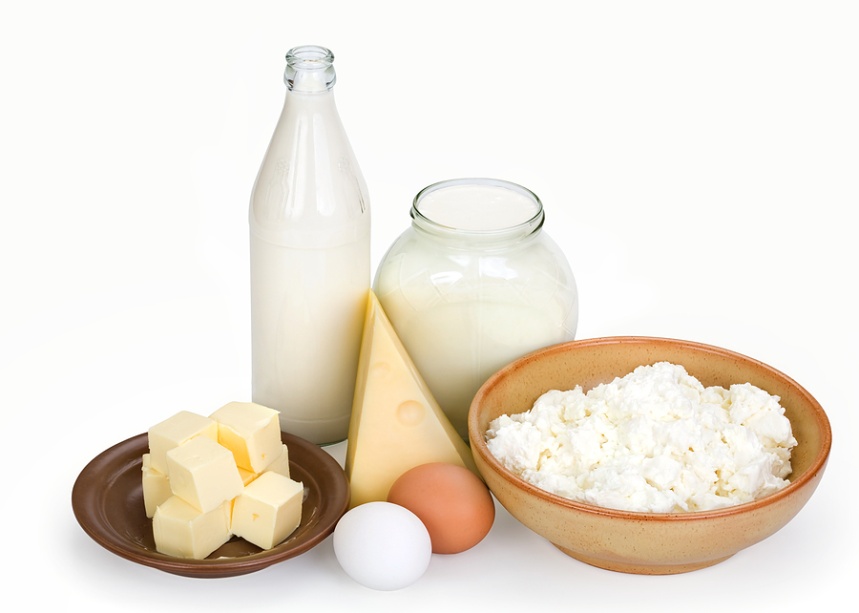 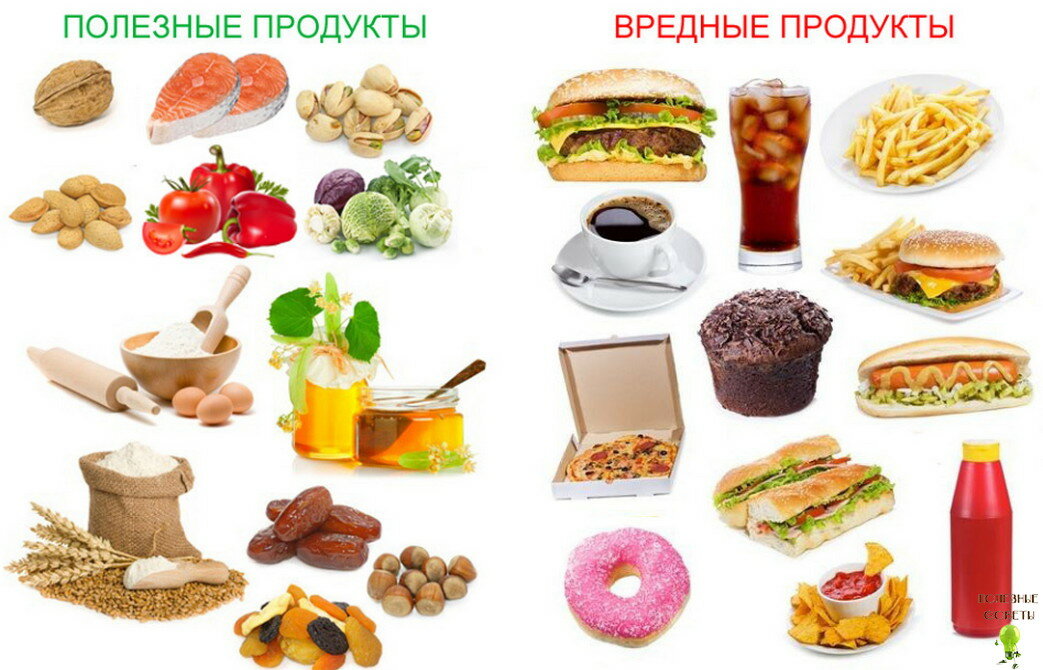 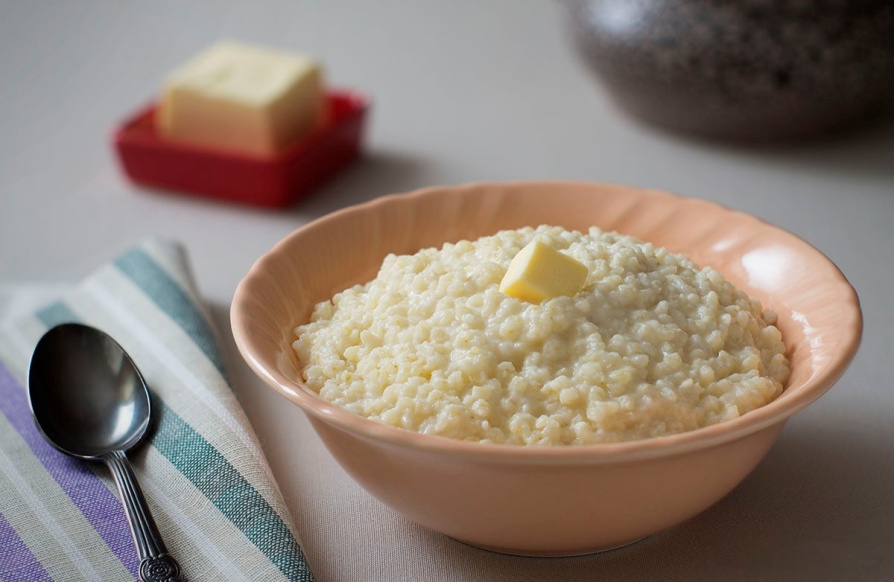 Вредные продукты
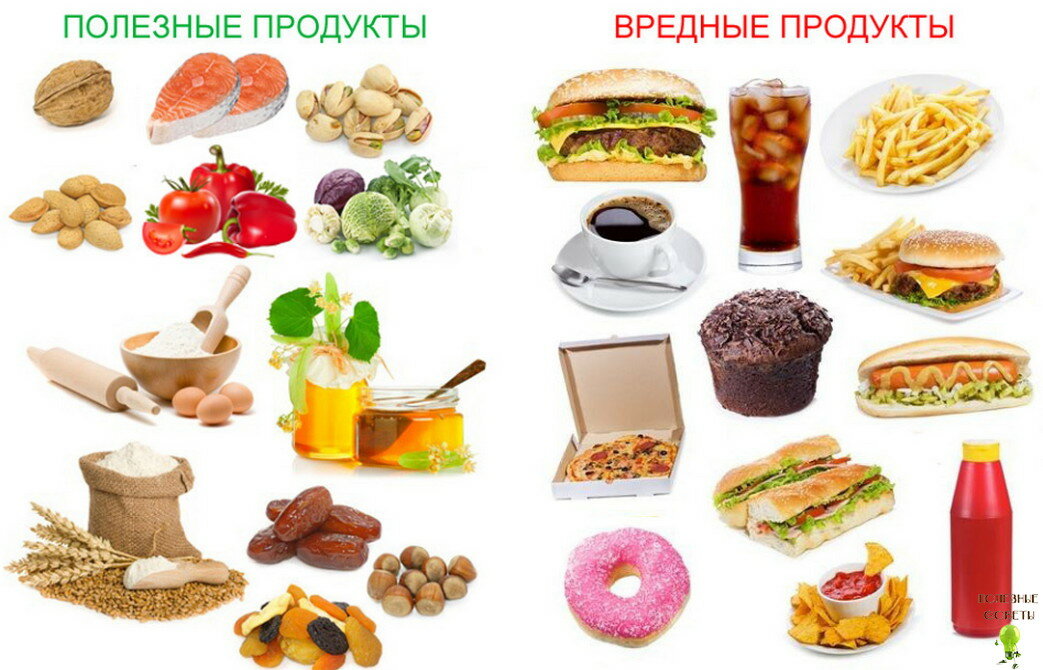 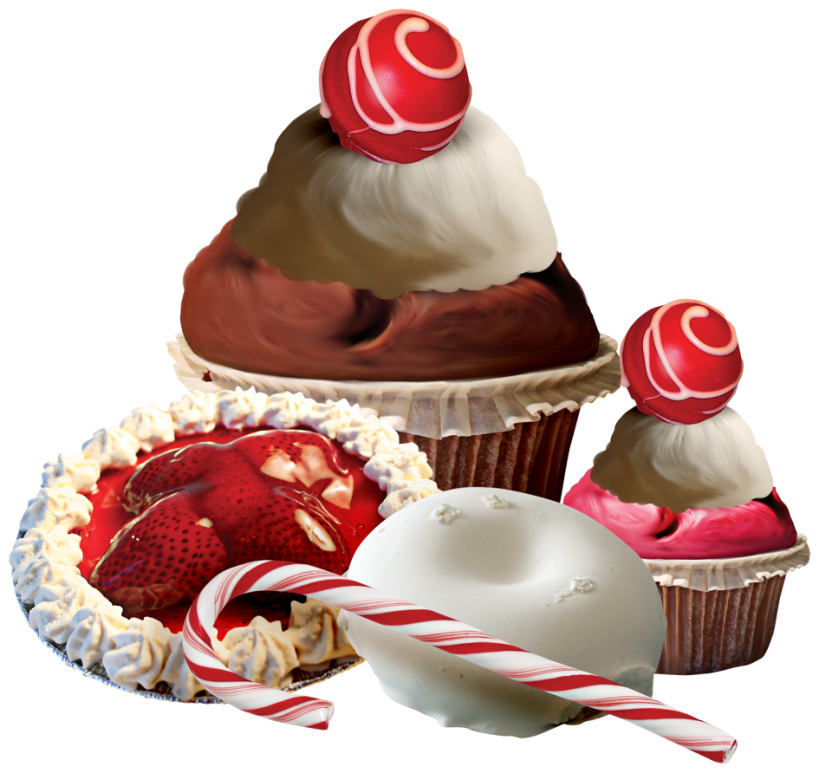 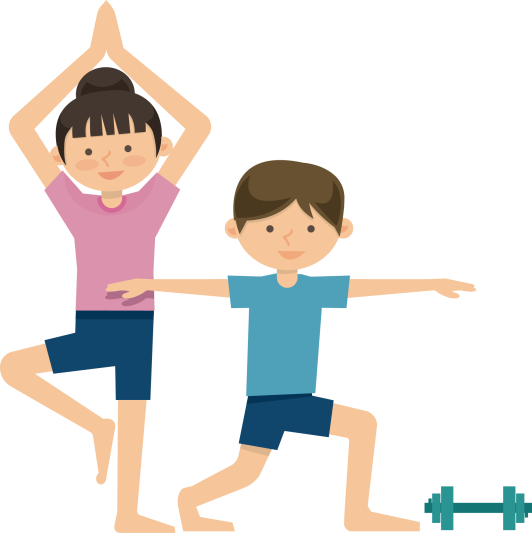 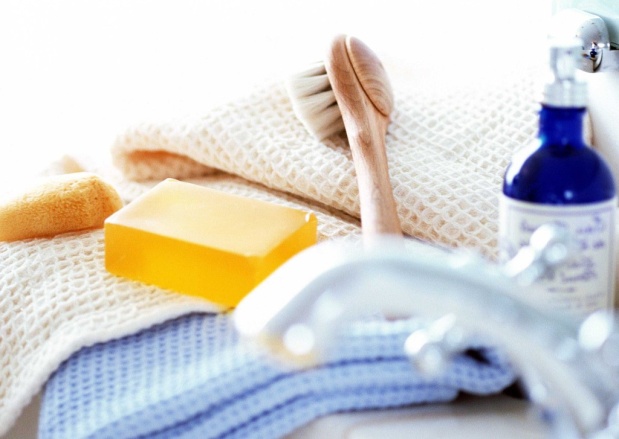 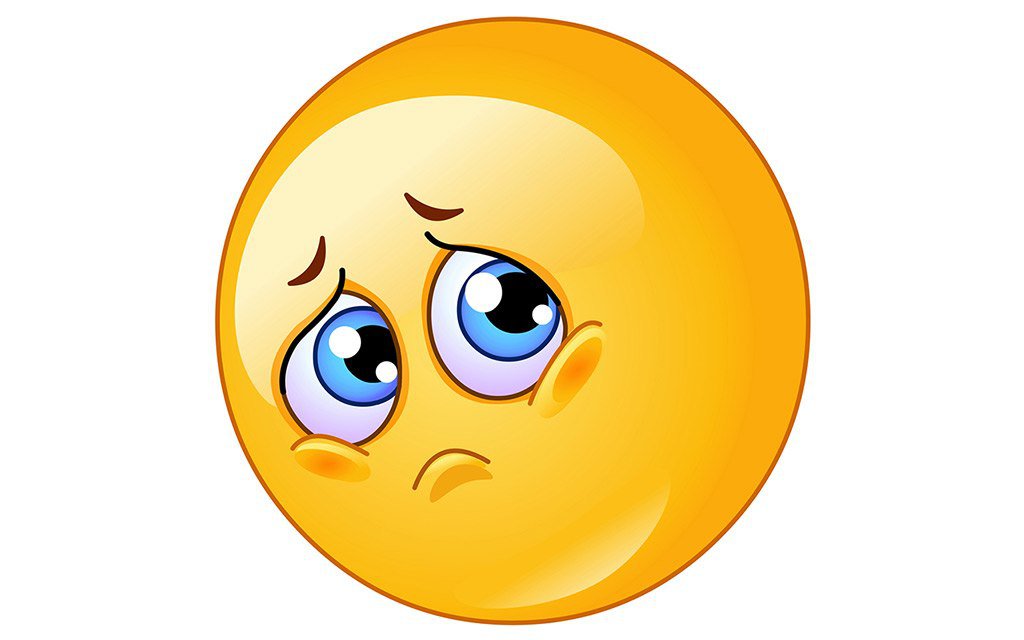 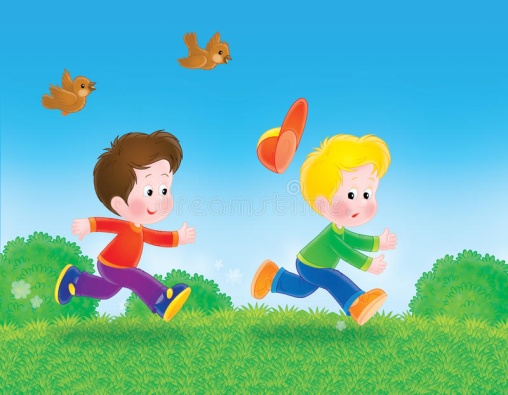 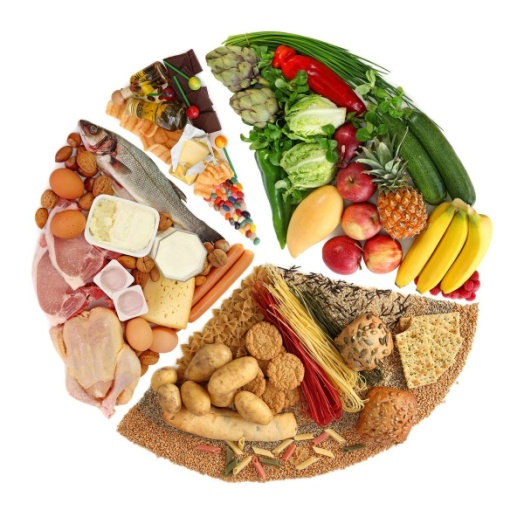 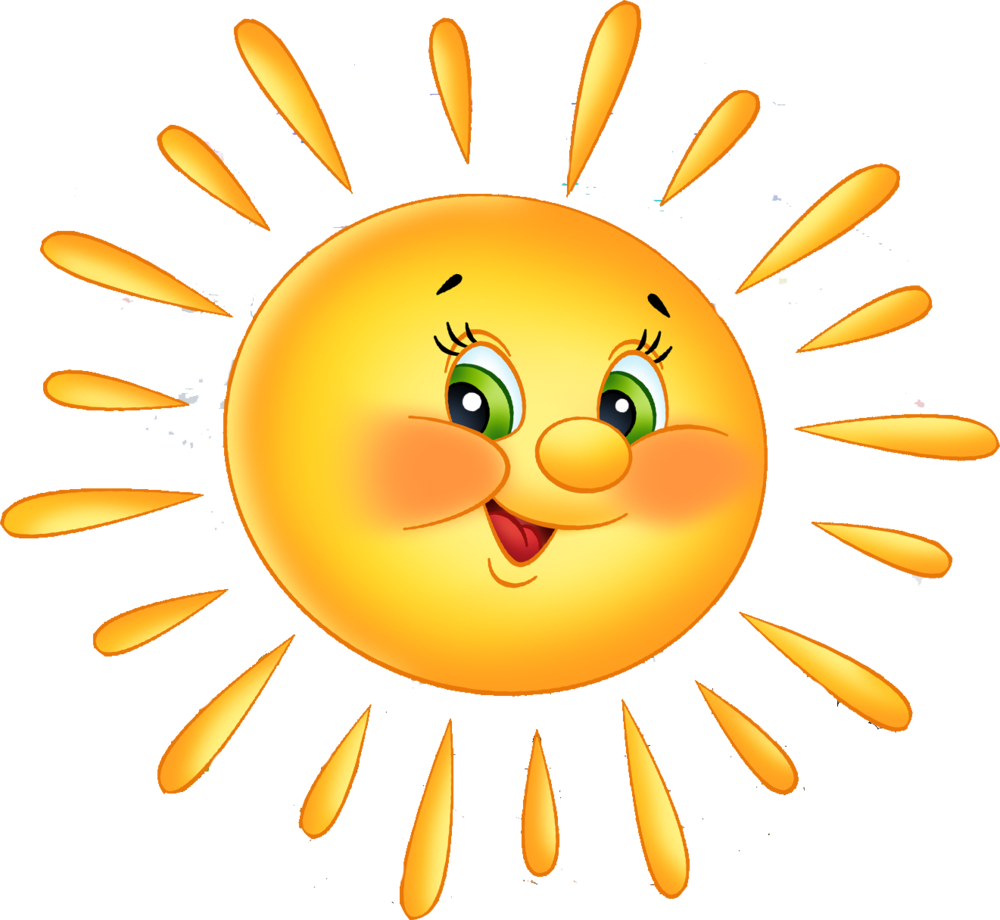 Спасибо за внимание
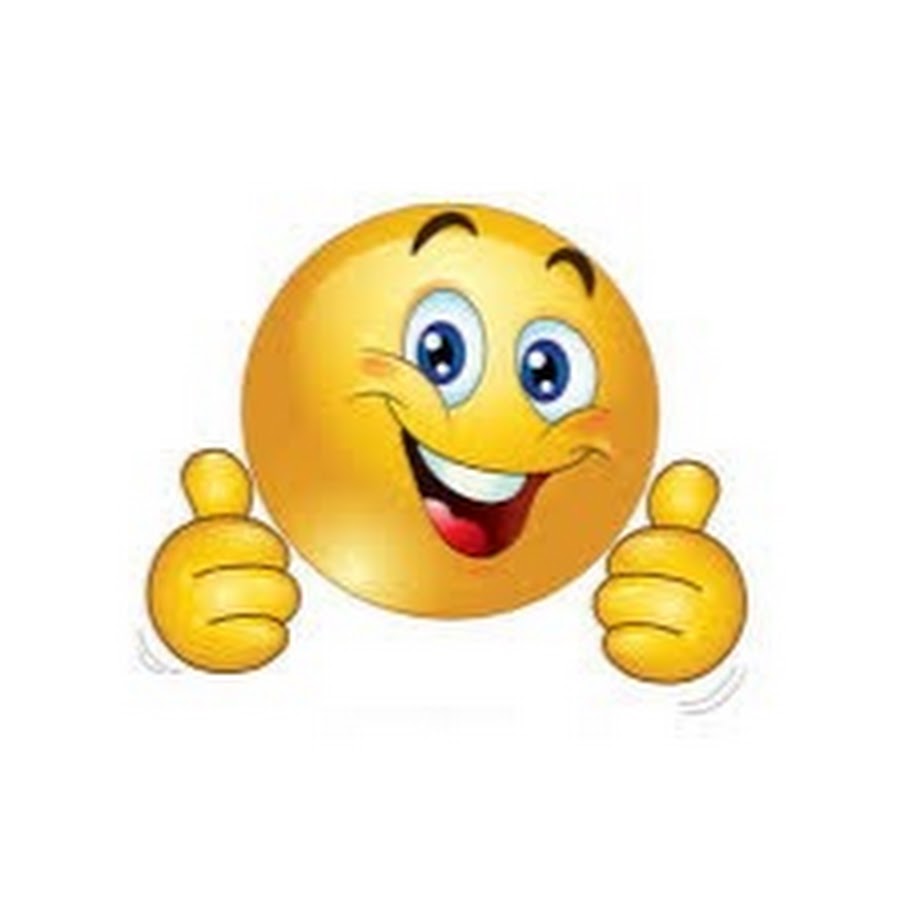